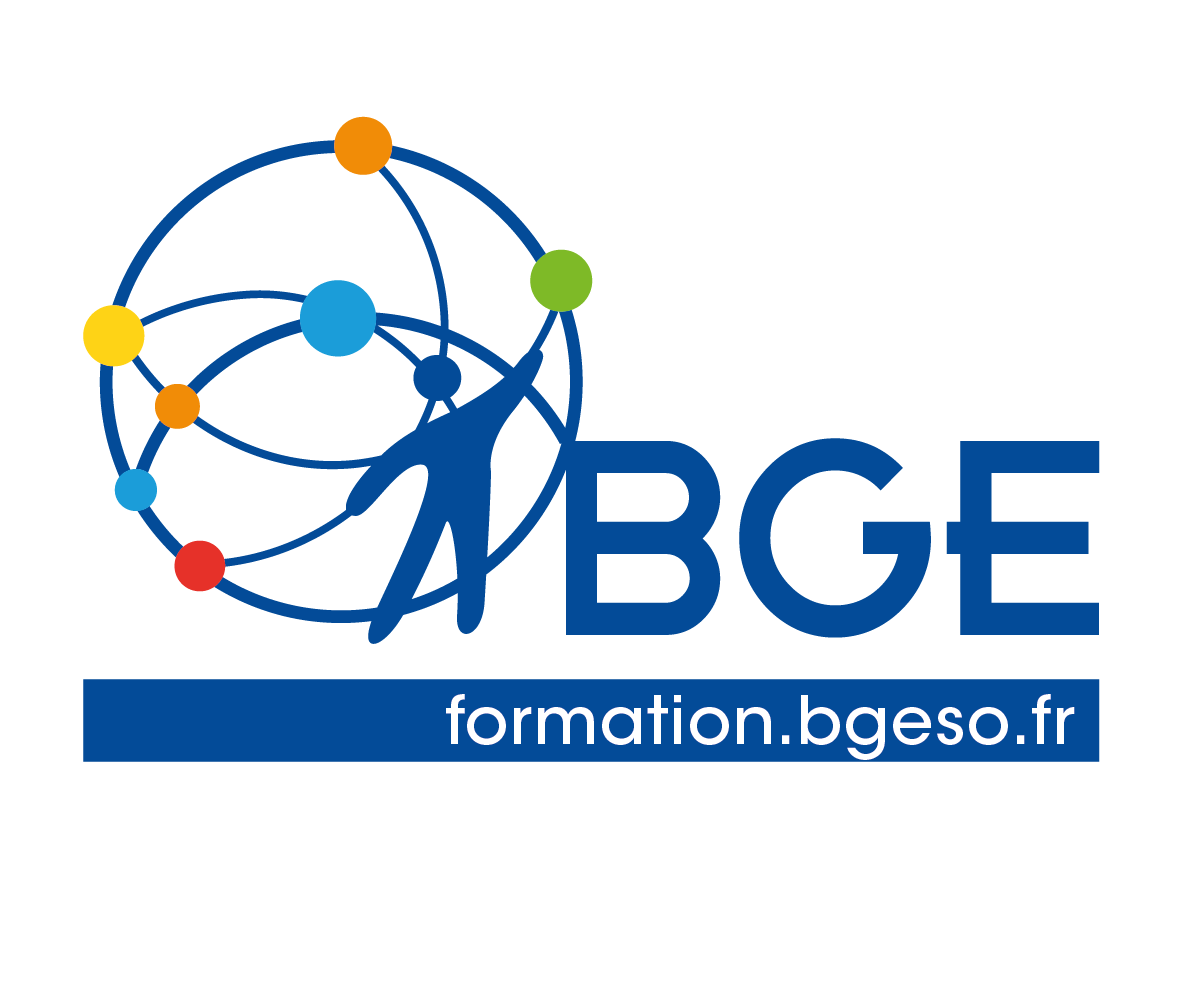 Formation direction, gestion & management d’entreprise
DÉVELOPPEMENT COMMERCIAL ET ORGANISATION DE LA TPE - PME
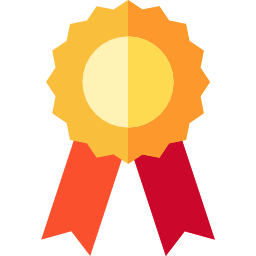 Certificat de Compétences (CCP) «  Mettre en œuvre l'objet social de la structure » du Titre professionnel « Responsable de Petite ou Moyenne Structure » de niveau 5
À distance
Mission en entreprise
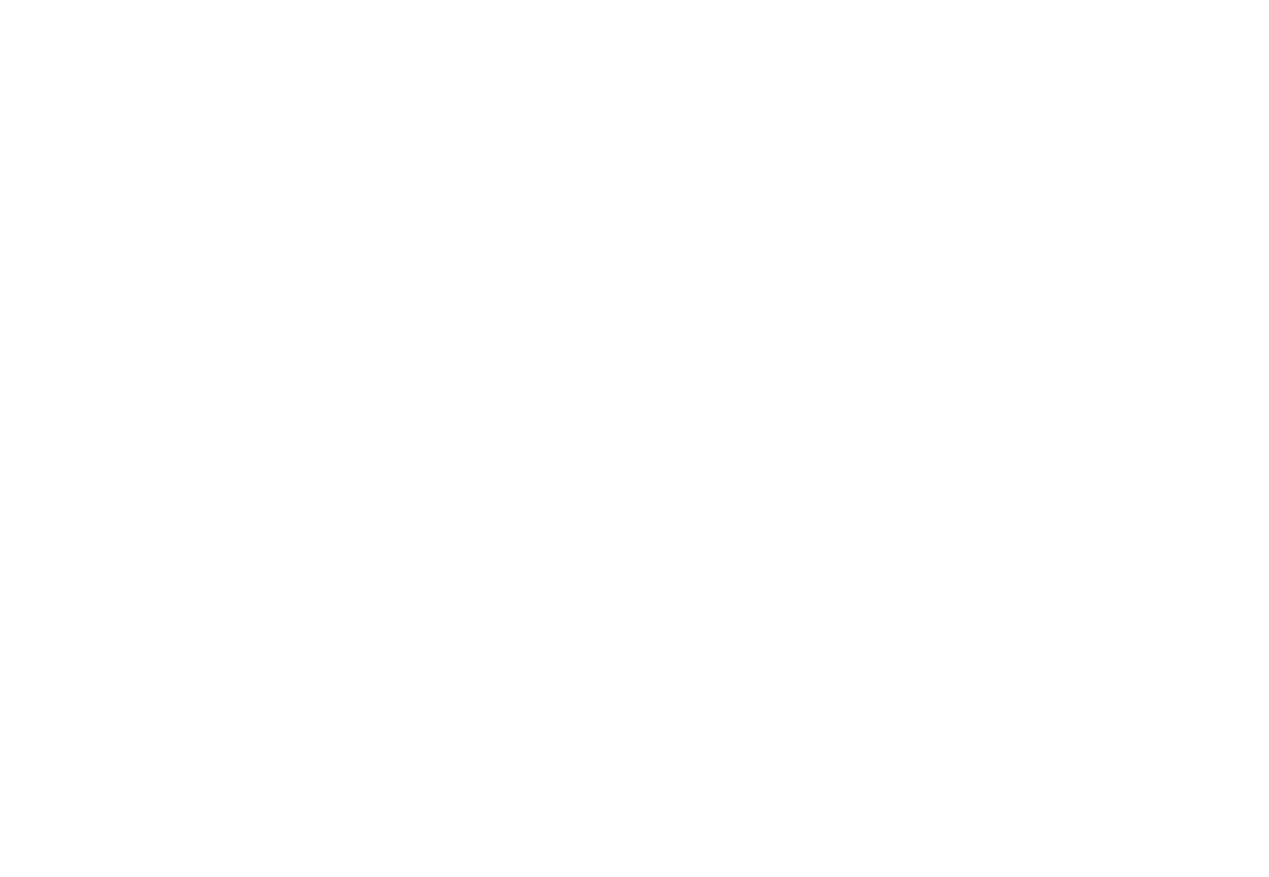 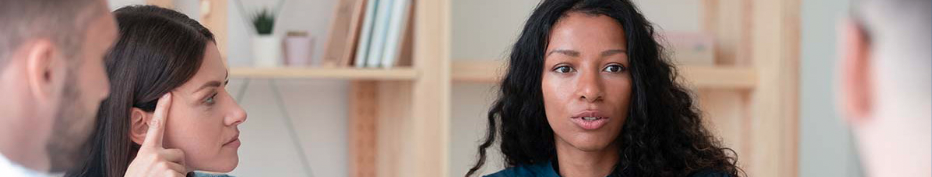 Le développement commercial consiste à gérer la relation clients et fournisseurs, à mettre en œuvre la diffusion de l’offre (marketing, communication), à déterminer les objectifs à atteindre et à réaliser le suivi des résultats obtenus et les éventuelles actions correctives. 
L’organisation de la TPE-PME permet de mettre en œuvre une gestion efficiente de la production, en veillant à la qualité́ et à l'optimisation des ressources.

Objectifs de la formation
Analyser le plan marketing et la performance commerciale
Préparer des entretiens de négociation
Définir on identité numérique
Organiser la production et le management de la qualité
Préparer le CCP «Mettre en œuvre l'objet social de la structure»

Programme 

Marketing : Définition de la cible et du positionnement, étude de marché et diagnostic commercial, stratégie de communication digitale
Réseaux sociaux et e-reputation : Communication de la structure sur les réseaux sociaux, e-reputation et la veille en ligne"
Organisation et négociation commerciale : Stratégie commerciale et plan d’actions commerciales, suivi des actions et les indicateurs de pilotage, mécanismes de la négociation et de la relation client-fournisseur
Production et management de la qualité : Gestion des stocks et des approvisionnements, analyse des risques et organisation des process, gestion d'un projet 
Contrats commerciaux :  Fondamentaux du droit des contrats commerciaux, Conditions Générales de Vente et conditions de validité
Accompagnement projet : Elaboration d'un dossier d'entreprise et présentation devant un jury
Préparation et passage de la certification : Préparation à l’épreuve orale et au dossier professionnel
Stratégie professionnelle : Méthodologie et accompagnement au projet professionnel et à la recherche d’une mission en entreprise de 105 heures
Dates et lieux

du 07/10/2024 au 11/04/2025*,
à distance avec 3 à 4 regroupements sur Toulouse pour démarrage, passage du titre, et bilan 
*Dates prévisionnelles sous réserve de modifications

Durée
197 h en centre dont :
 167 h synchrones et 30 h asynchrones
105 heures en entreprise 

Modalités d’accès  
Formation à distance de chez vous, se déroulant via Internet et notre plateforme de formation à distance ELERNI® : cours en web conférence, tutorats personnalisés, autoformation, ressources pédagogiques, outils de communication à distance

Modalités d’assistance technique 
précisées dans le livret stagiaire fourni au démarrage de la formation
Public
Demandeur·ses d’emploi, salarié·es, personnes en reconversion, dirigeant·es d’entreprise 

Contacts
Coordinatrice de la formation :
Cécile Birochau

Référente administrative :
Cendrine Lamy

05 61 61 45 10
formationbgeso@creer.fr
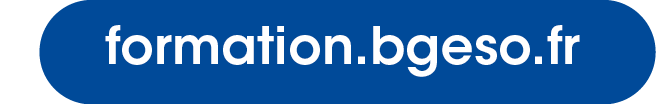 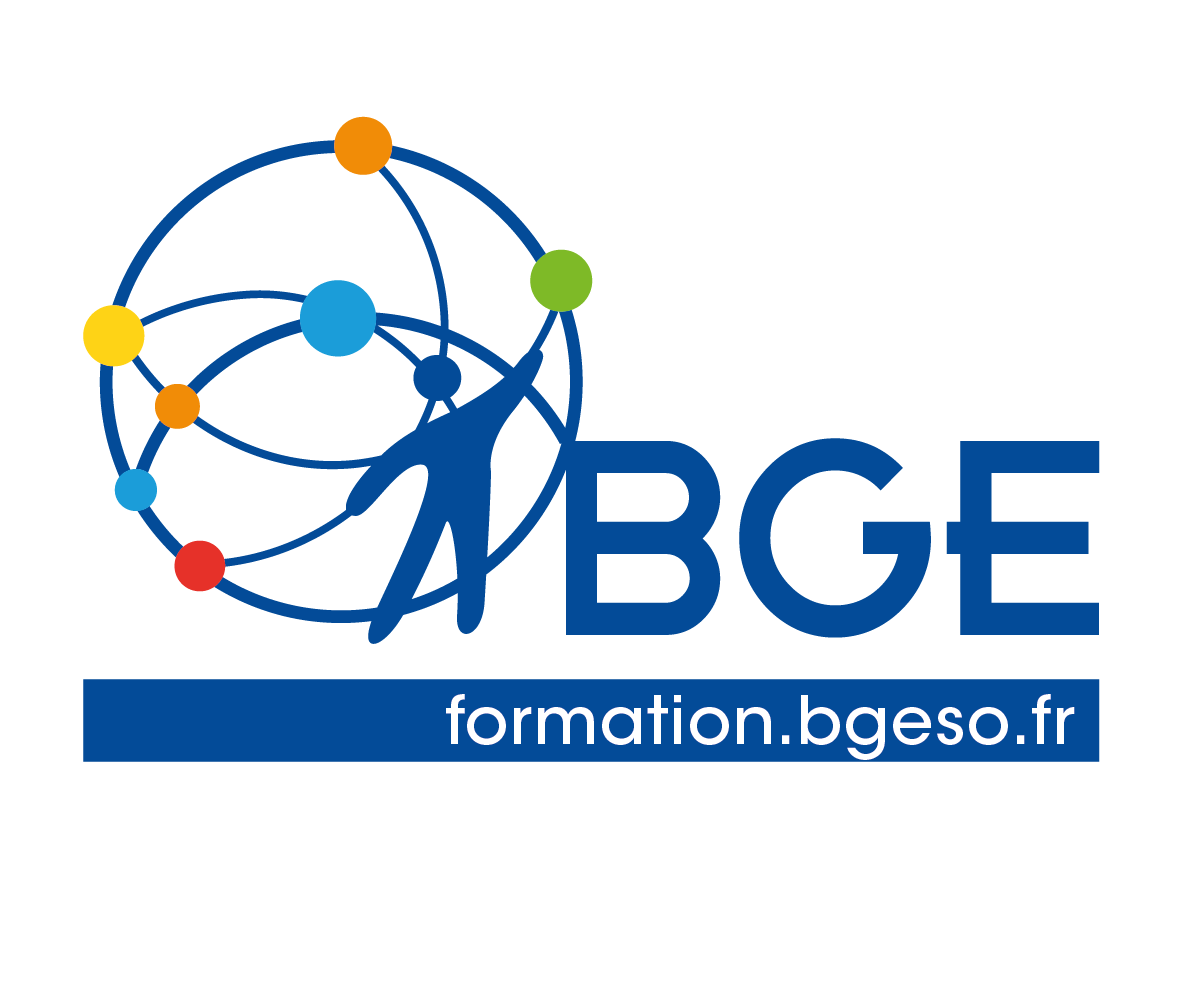 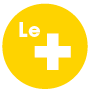 Méthodes et moyens pédagogiques
Supports de cours en ligne
Cas pratiques et exercices
Mise en situation
Missions et projets d’entreprise
Suivi personnalisé par un consultant RH
Jeu de simulation économique
Interventions d’entrepreneurs et de managers

Prérequis :
2 ans d’expérience minimum en responsabilité d’équipe ou de projet 
Maîtrise des savoirs de base (informatique, français et capacités rédactionnelles) 
Niveau 4 (Bac) validé 
Projet validé en management d’entreprise ou d’unité 

Admission/Inscription : 
Dossier de candidature sur formation.bgeso.fr
Participation à une réunion d’informations suivie d’un entretien individuel (sélection et test)
Notre formation est accessible aux personnes en situation de handicap. Les éventuels aménagements à mettre en œuvre seront identifiés par notre référent handicap au cours d’un entretien

Financement/Rémunération :




Cette formation est éligible au financement CPF.

Autres possibilités de prise en charge, sur devis, selon votre situation : 
Plan de développement des compétences
Projet de transition professionnelle 
Contrat de sécurisation professionnelle
OPCO, Fonds de formation
Fonds propres

Pour en savoir plus, nous contacter
BGE Sud-Ouest
Équipe de formateurs qualifiée et experte

Réseau d’entreprises

Parcours personnalisés

Plateforme pédagogiqueelerni.bgeso.fr

Certifié Qualiopi et Certif ’Région pour les actions suivantes : actions de formation, et de bilans de compétences
BGE Sud-Ouest
05 61 61 45 10
formationbgeso@creer.fr
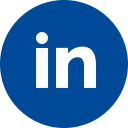 BGE Sud-Ouest Formation
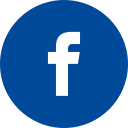 Formation BGESO
@bge_so
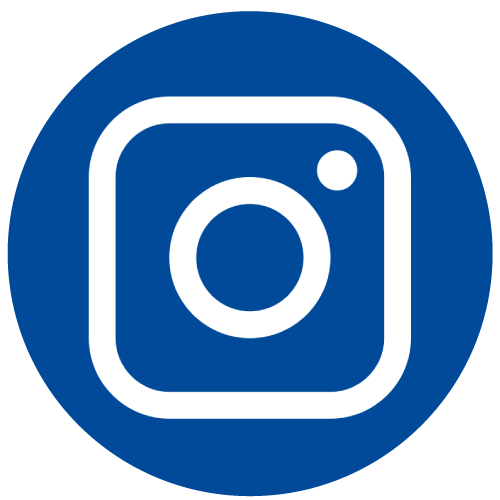 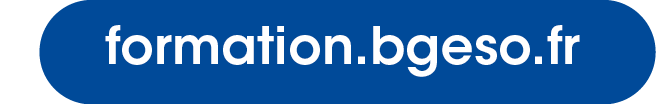 Code RNCP : 38575
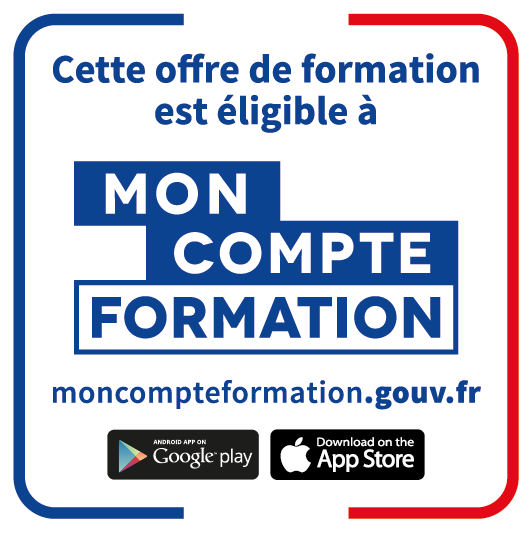 84%
De réussite aux CCP du  titre professionnel « Responsable de petite et moyenne structure »
 en 2022
95%
«Une formation complète» 
«Un programme riche, des formateurs de qualité, méthodes et outils opérationnels» 
«Une formation qui permet de prendre confiance en ses capacités»
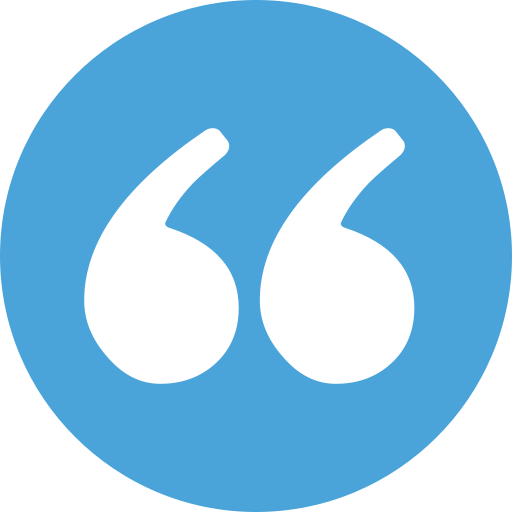 Taux de satisfaction en 2022
N° de SIREN : 315 963 108 | N° d’activité de formation professionnelle : 73 31 00267 31 |  Support mis à jour en Mars  2024